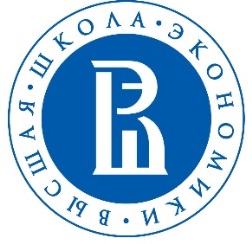 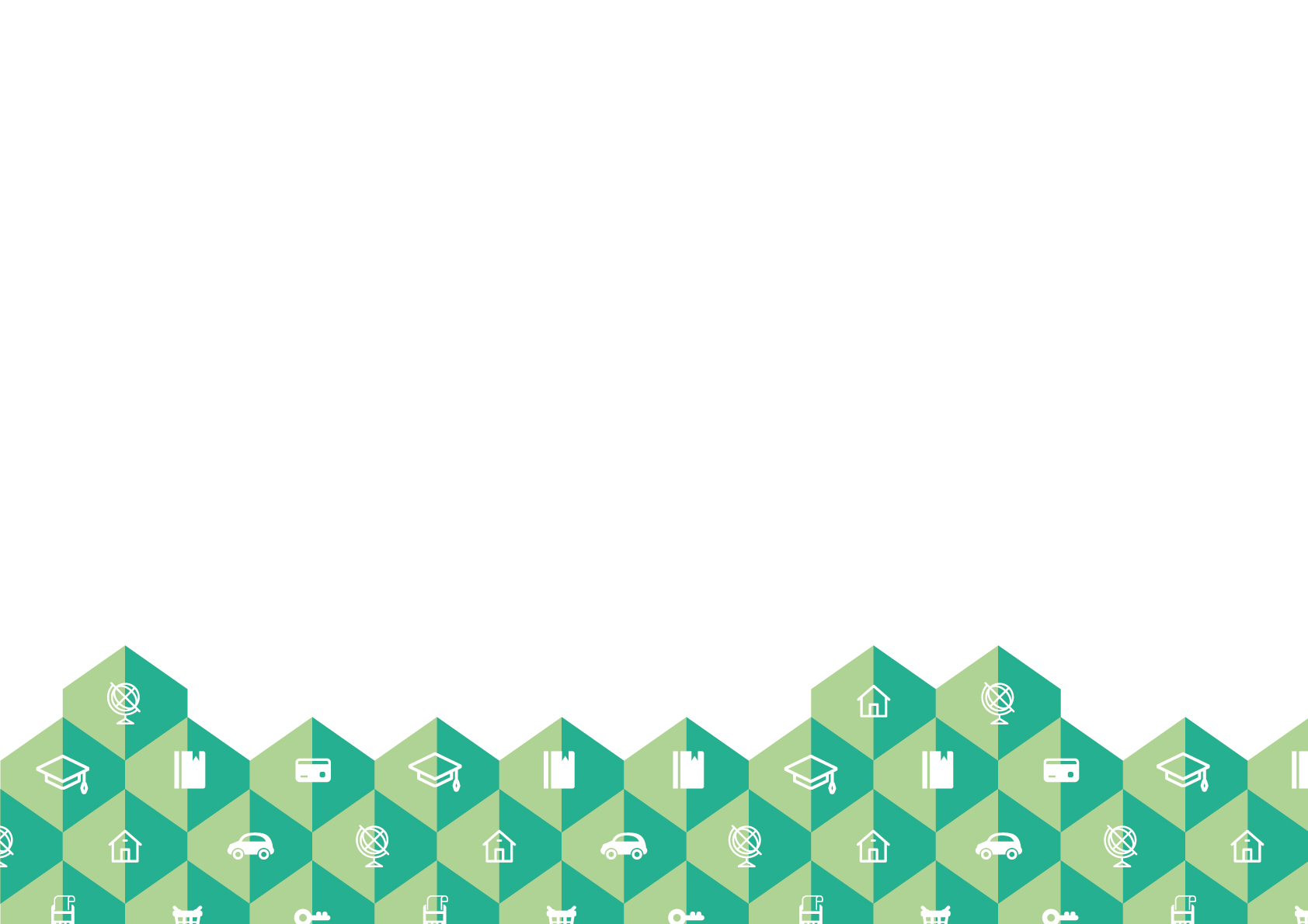 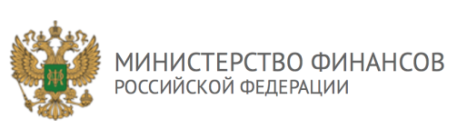 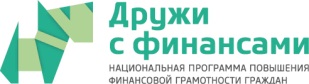 ПРОЕКТ 
МИНФИНА РОССИИ И ВСЕМИРНОГО БАНКА 
«СОДЕЙСТВИЕ ПОВЫШЕНИЮ УРОВНЯ ФИНАНСОВОЙ ГРАМОТНОСТИ НАСЕЛЕНИЯ И РАЗВИТИЮ ФИНАНСОВОГО ОБРАЗОВАНИЯ В РОССИЙСКОЙ ФЕДЕРАЦИИ»
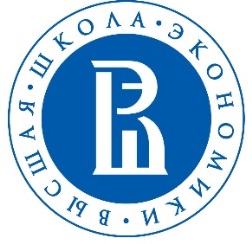 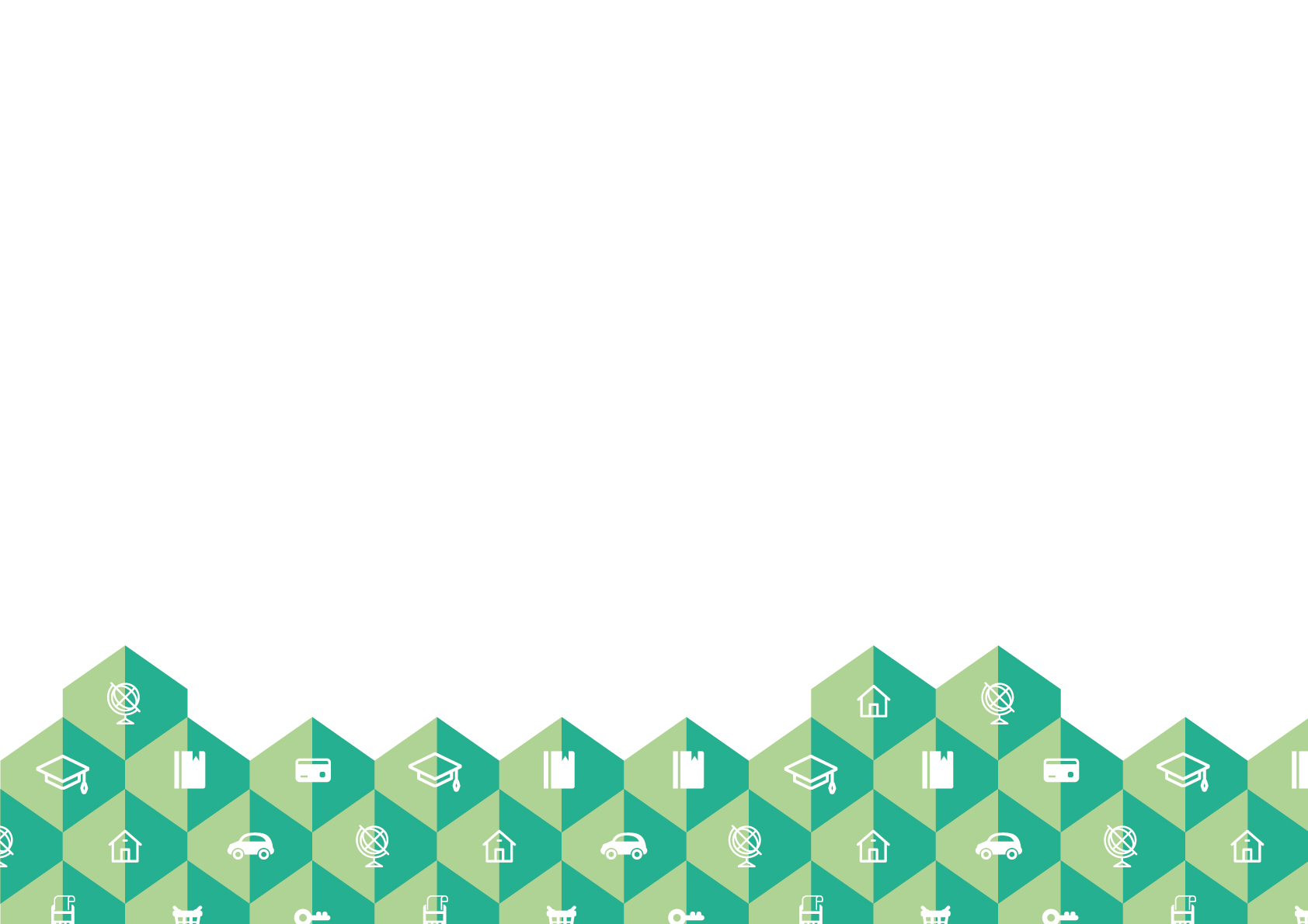 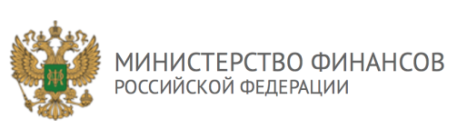 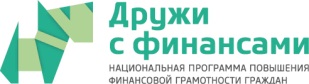 Zoom-педагогика. 
Управление вовлеченностью 
в он-лайн обучении



Елена Васильевна Братковская
Старший методист 
ММЦ ИДПО
НИУ ВШЭ-Санкт-Петербург
2021 год
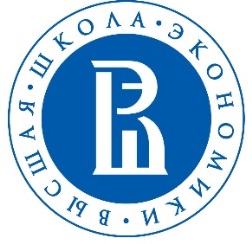 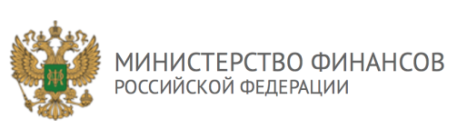 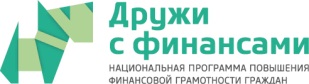 Особенности восприятия информации
"Поколение Z", "цифровое поколение", "сетевое поколение", "цифровые аборигены" ("digitalnatives") - все эти словосочетания используются сегодня для обозначения поколения детей и молодежи, прошедших социализацию в условиях широкого распространения цифровых технологий в сфере обыденной жизни, образования и профессиональной деятельности.
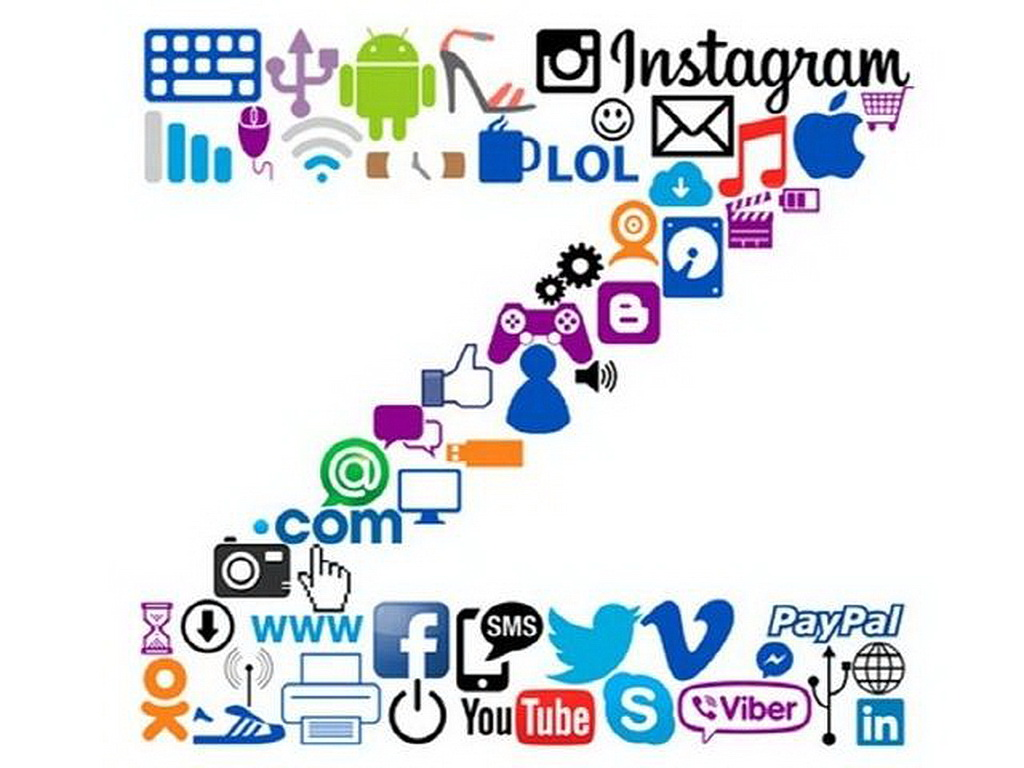 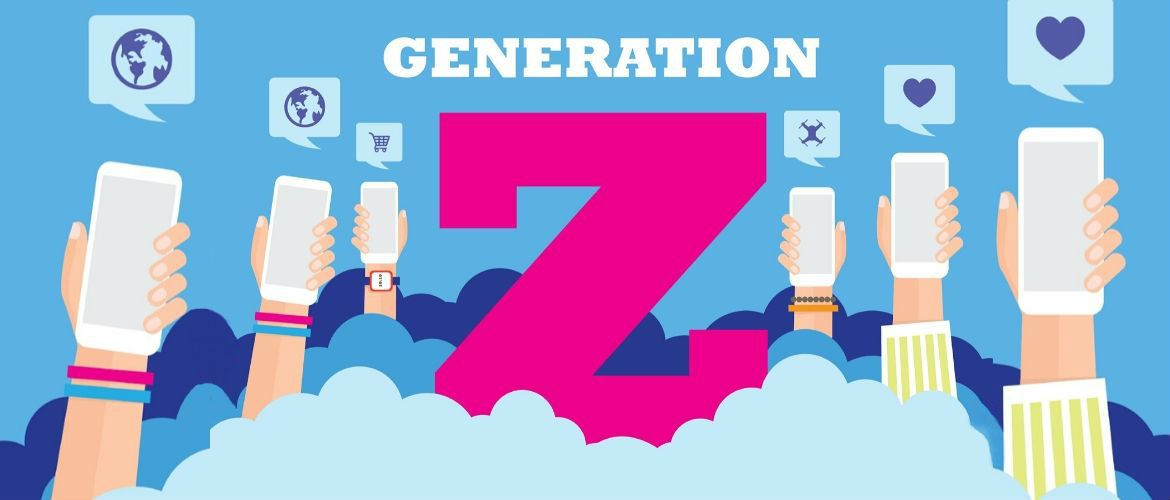 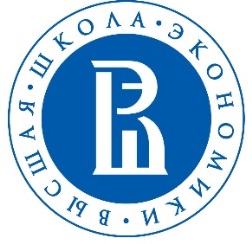 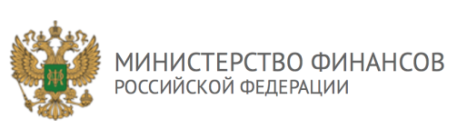 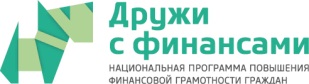 Особенности восприятия информации
Термин «поколение Z» американские исследователи Уильям Штраус и Нил Хау. Они сформулировали теорию поколений.Сейчас ими принято считать тех, кто родился:с 2005 года по настоящее время — по Штраусу-Хау;с конца 1990-х до начала 2000-х — согласно словарю Merriam-Webster;с 1997 по 2012 год — по трактовке исследовательского центра Pew;с 2003 и до 2024 года — согласно данным российской компании RuGenerations;а также тех, кто повзрослеет ко второй декаде XXI века, — согласно Оксфордскому словарю английского языка.
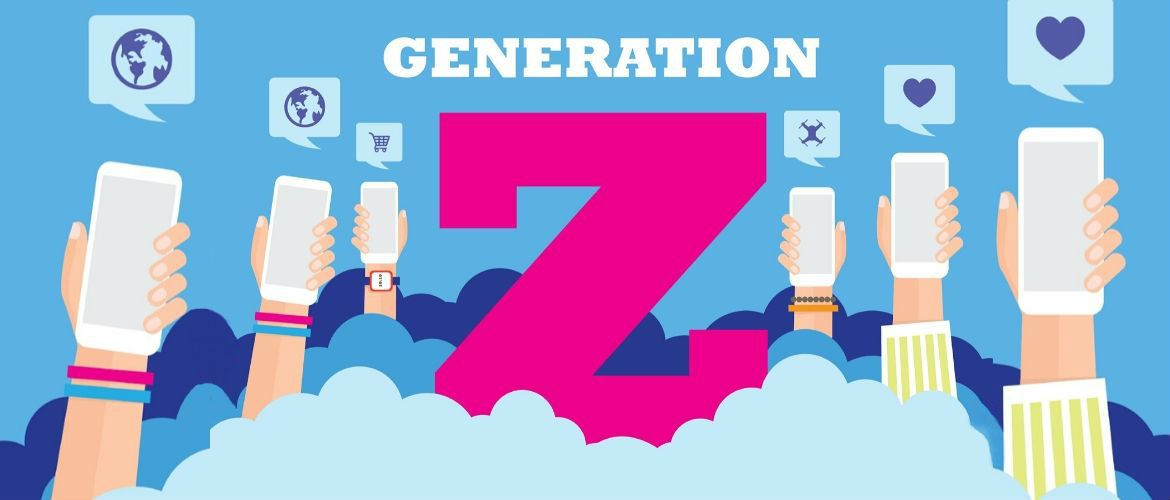 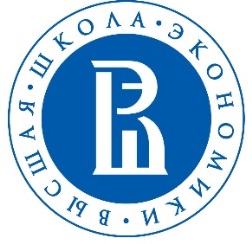 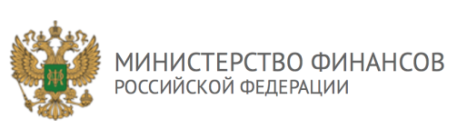 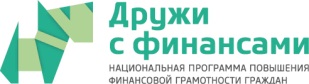 Особенности восприятия информации
Термин «поколение Z» американские исследователи Уильям Штраус и Нил Хау. Они сформулировали теорию поколений.Сейчас ими принято считать тех, кто родился:с 2005 года по настоящее время — по Штраусу-Хау;с конца 1990-х до начала 2000-х — согласно словарю Merriam-Webster;с 1997 по 2012 год — по трактовке исследовательского центра Pew;с 2003 и до 2024 года — согласно данным российской компании RuGenerations;а также тех, кто повзрослеет ко второй декаде XXI века, — согласно Оксфордскому словарю английского языка.
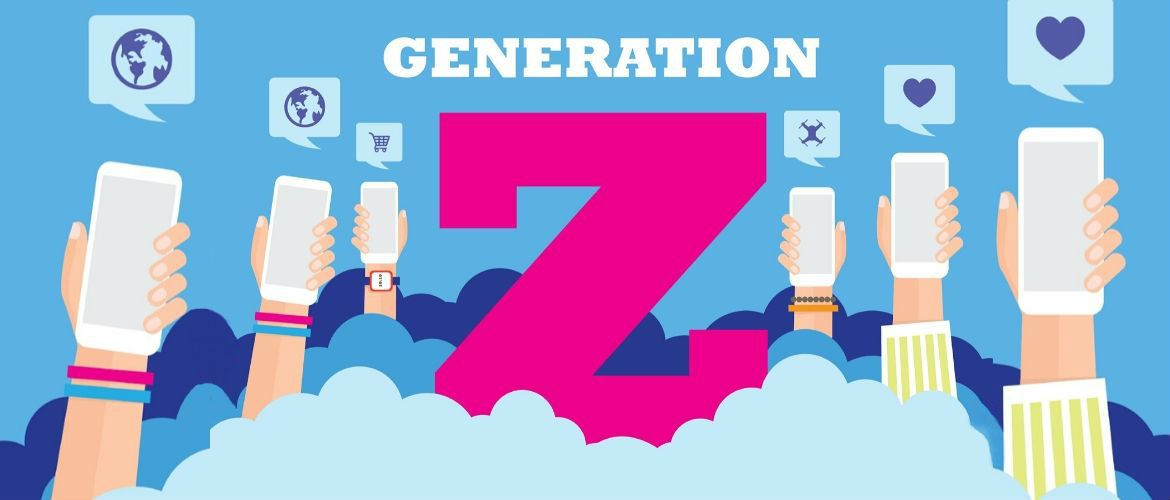 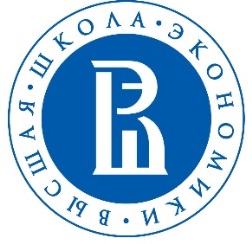 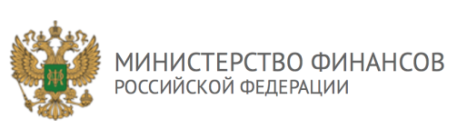 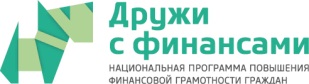 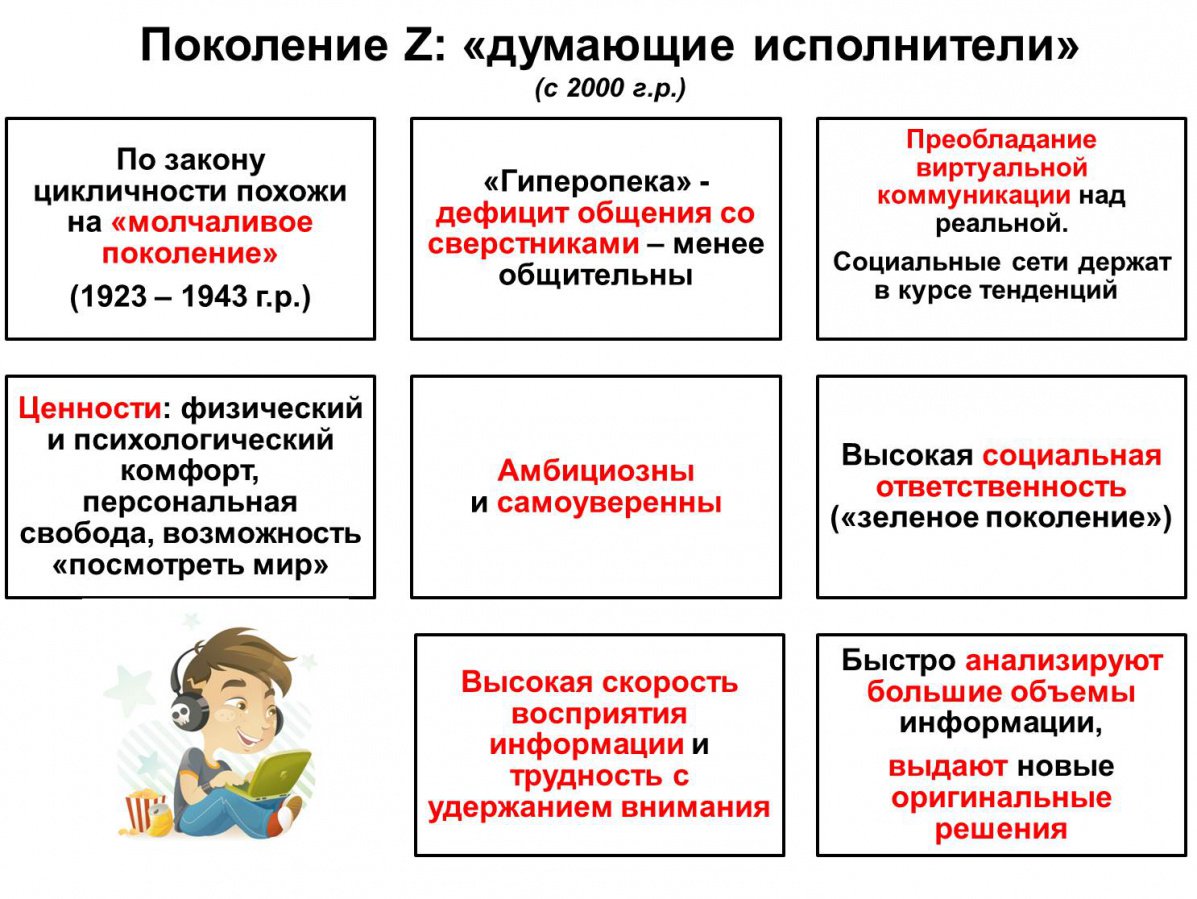 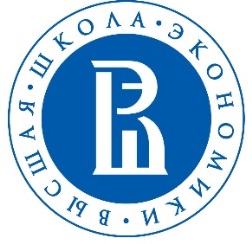 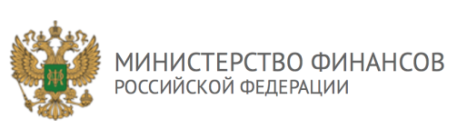 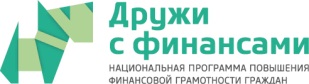 «Поколение Альфа» — один из вариантов обозначения генерации предложен австралийским ученым Марком МакКриндлом. По его определению, «альфа» — это дети, родившиеся после 2010 года.
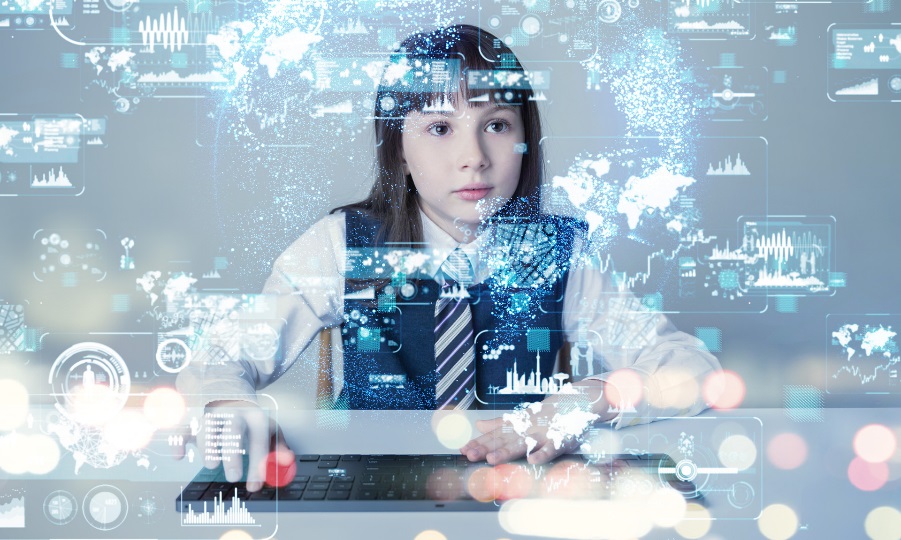 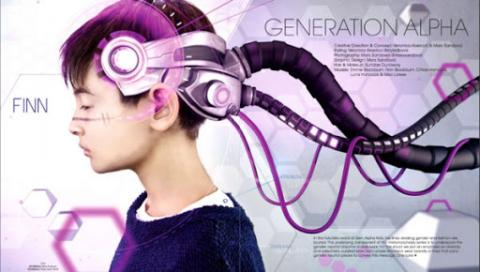 Дети, родившиеся после 2010 года, не видели мир без гаджетов
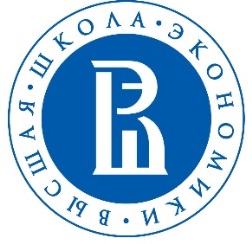 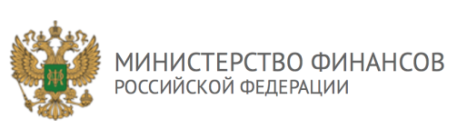 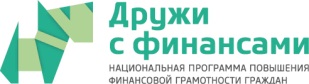 Для «зетов» Facebook или Snapchat — это инструмент, для «альф» — образ жизни.  Подрастающие дети будут иметь «цифровой след», прежде чем даже поймут, что это. У них уже сейчас есть аккаунты в Instagram, которые ведут их родителями. Запускаются YouTube-каналы «альфа»-детей, которые имеют большое влияние на сверстников.  На первый план вопросы репутации и кибербезопасности. Как пишет The Guardian, новому поколению свойственно умение обнаруживать fake news и более осознанное и рациональное использование времени, проведенного в Сети.
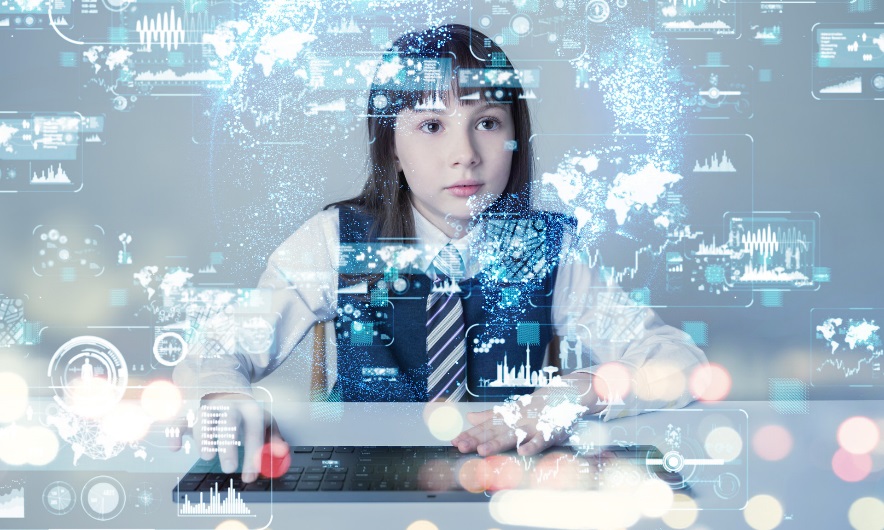 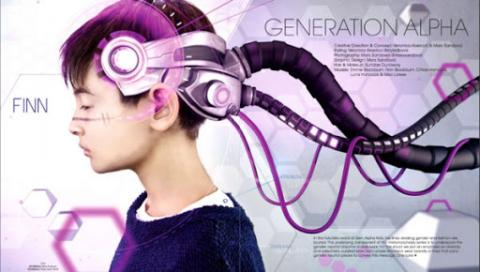 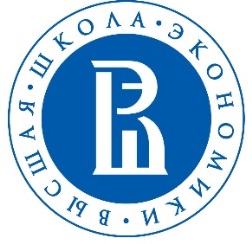 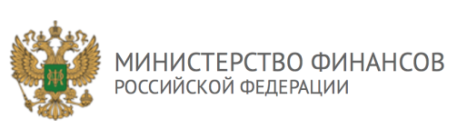 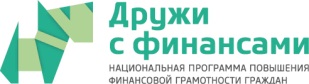 Особенности восприятия информации
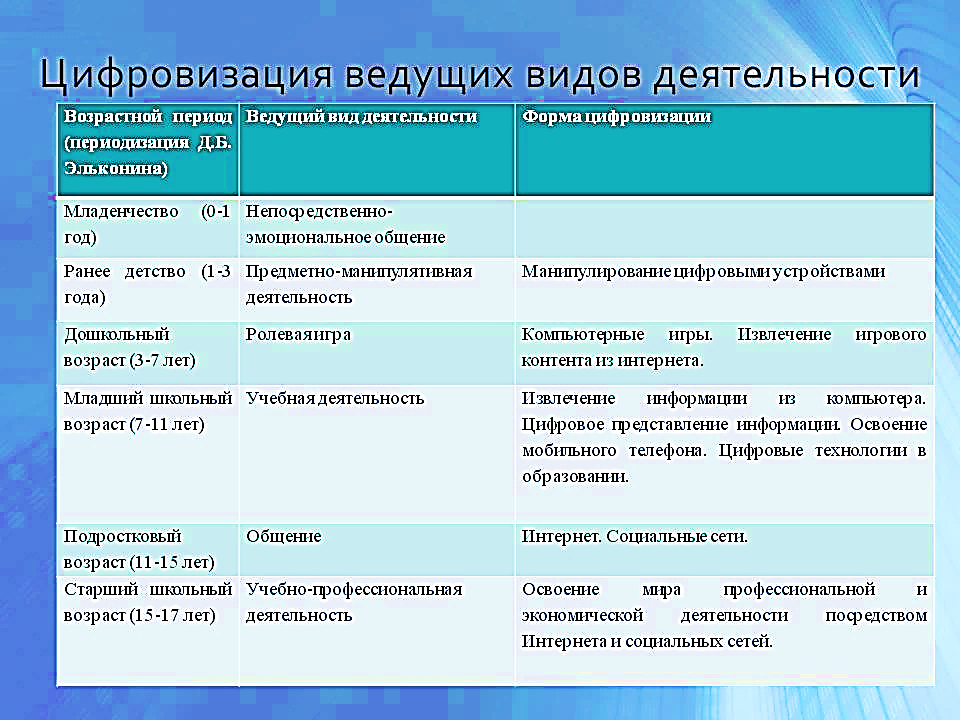 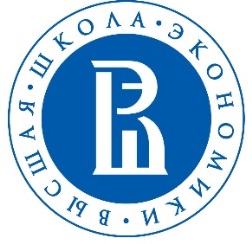 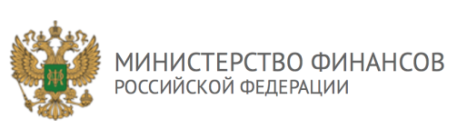 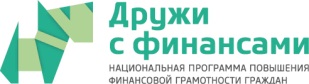 Особенности восприятия информациисовременных школьников
Ориентированы на быструю яркую подачу информации
Уменьшение очного межличностного общения
Сложности с произвольным вниманием
Поиск быстрого, но не всегда достоверного решения.
Отсутствие необходимость искать и анализировать информацию.
Эффект Google-  память людей хуже воспринимает информацию, которая легко доступна, чем ту, для получения которой требуется больше усилий
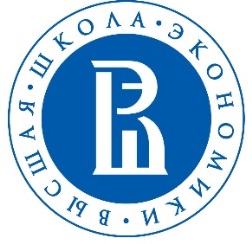 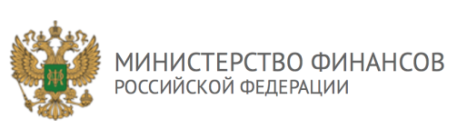 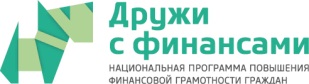 Вопросы подготовленности педагогов
Отсутствие достаточной подготовленности к работе с ИКТ;

Отсутствие мотивации для включения ИКТ в текущую деятельность;

Страх нового;
Необходимость менять отлаженные формы работы с учащимися;
Меньший опыт в использовании по сравнению с учащимися;

Хитрости учеников с технической готовностью с их стороны – готовность учителя находить решение вопроса.
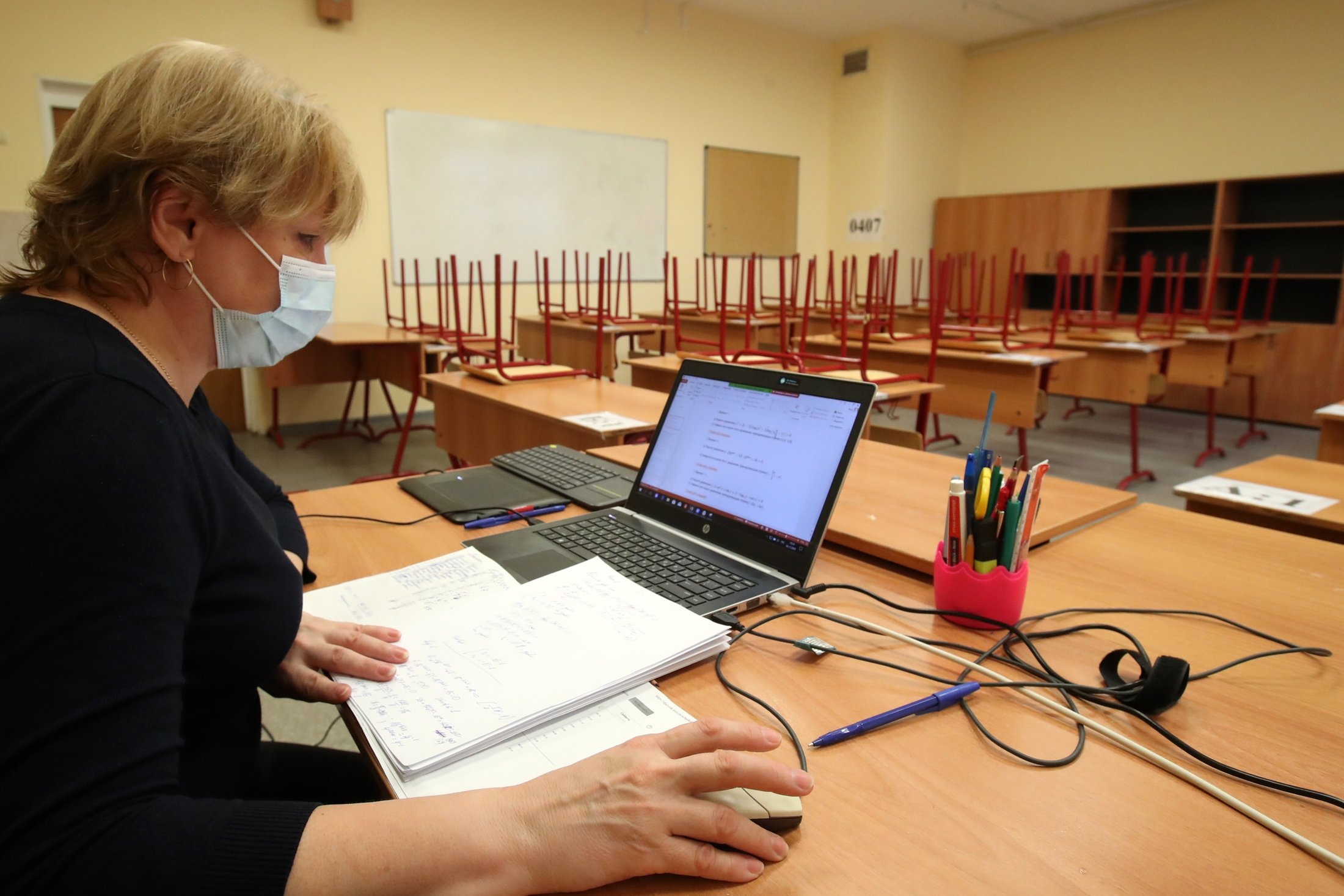 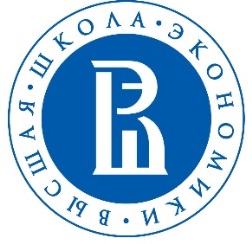 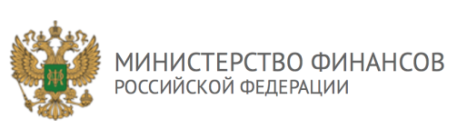 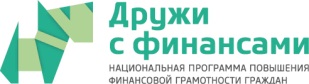 Если у Вас есть лимон  - сделайте лимонад
Наиболее тонкие, серьезные вещи, которые требуют контакта глаза в глаза нужно преподавать офлайн. А то, что дети могут сами – отработка приемов, навыков, компетенций каких-то – это они вполне могут делать дома, не тратить время на уроке. На котором можно выделить главное и существенное. Причем не только в обучении, но и воспитании ….

Дети-интроверты в отдельных чатах, не боясь, что они будут выглядеть глупо, заговорили и стали повышать свою успеваемость, с троек стали переползать на четверки и пятерки. А потом они это подтвердили на единых государственных экзаменах, которые шли живьем, без всяких скидок. 
						Евгений Ямбург
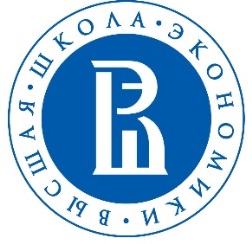 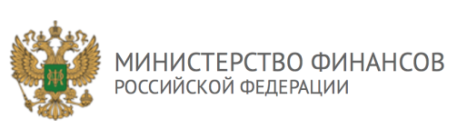 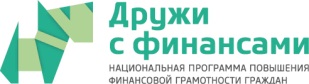 На одном языке с детьми;
Возможность пересмотреть свои занятия  с новой точки зрения
Возможность услышать интровертов
Возможность подключить удаленно родителей, специалистов, провести виртуальные экскурсии
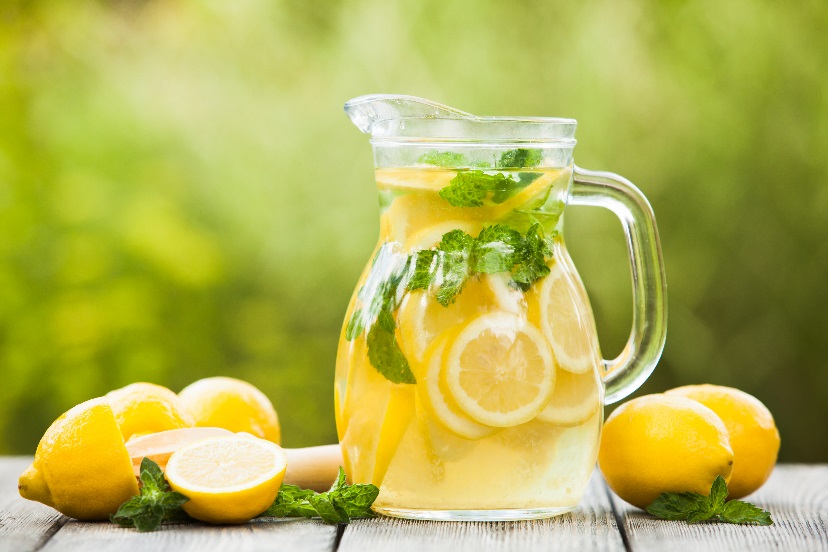 .
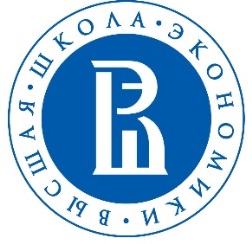 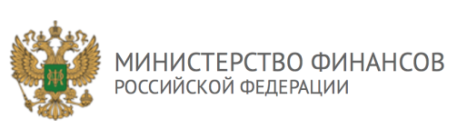 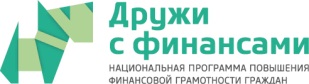 Особенности восприятия в дистанте и чередование деятельности
Восприятие звука и видео информации
работа с ЭСО (электронные средства обучения)на уроке не должна превышать :
для интерактивной доски 
для детей до 10 лет - 20 минут, 
старше 10 лет - 30 минут; 
компьютера 
для детей 1-2 классов - 20 минут, 
3-4 классов - 25 минут, 
5-9 классов - 30 минут, 
10-11 классов - 35 минут.
Постановление Главного государственного санитарного врача РФ от 28 сентября 2020 г. N 28 "Об утверждении санитарных правил СП 2.4.3648-20 "Санитарно-эпидемиологические требования к организациям воспитания и обучения, отдыха и оздоровления детей и молодежи""
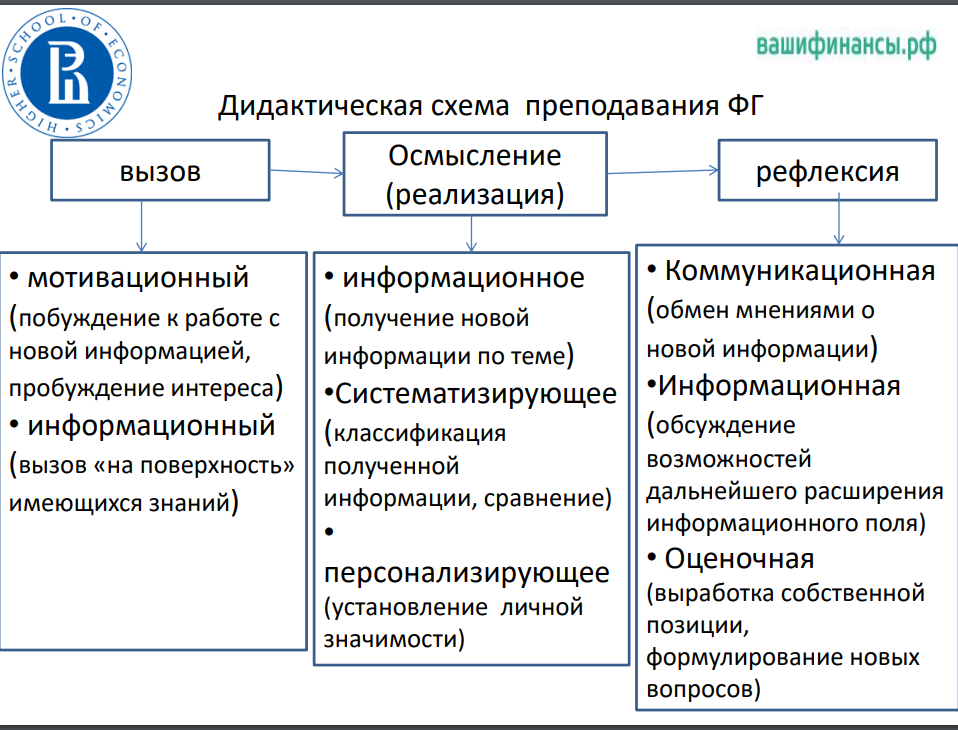 Из презентации М.М.Шалашовой, д.п.н., Н.В.Новожиловой, к.п.н.
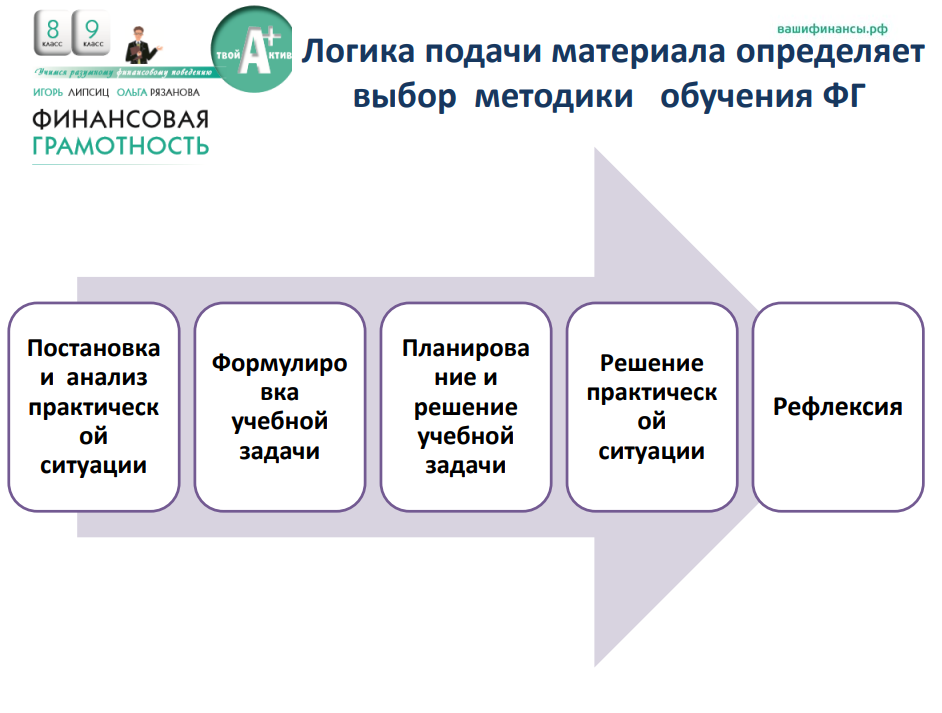 Из презентации Силиной С.Н., д.п.н.,
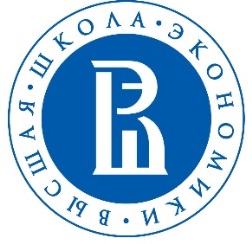 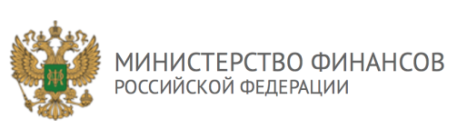 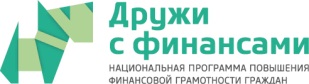 Урок
1. Структура урока усвоения новых знаний:
1) Организационный этап.
2) Постановка цели и задач урока. 
Мотивация учебной деятельности учащихся.
3) Актуализация знаний.
4) Первичное усвоение новых знаний.
5) Первичная проверка понимания
6) Первичное закрепление.
7) Информация о домашнем задании, инструктаж по его выполнению
8) Рефлексия (подведение итогов занятия)
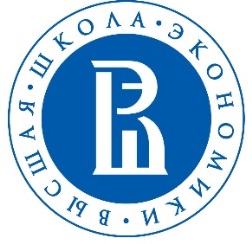 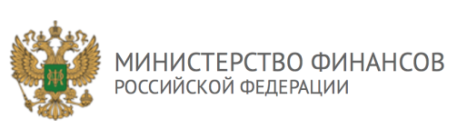 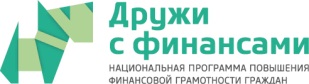 Урок
- необходимо выработать систему сигналов, что учащиеся слышат и слушают
- Необходимо иметь дополнительные варианты замены работы в малых группах , например, фронтальный опрос по заданной теме
- Необходимо более  четко давать инструкцию выполнения задания и дублировать ее в чате при возможности или вывешивать на слайде
Необходимость предварительной подготовки презентаций и открытых приложений
Подготовка защищенности доступа к самой конференции посторонних лиц (пароль) и возможности отключать видео, звук, управление экраном и комментарии слушателей в чате.
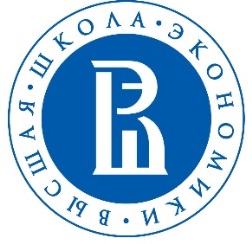 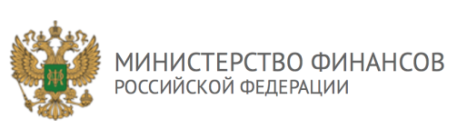 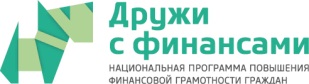 Подготовка защищенности доступа к самой конференции посторонних лиц (пароль) и возможности отключать видео, звук, управление экраном и комментарии слушателей в чате.
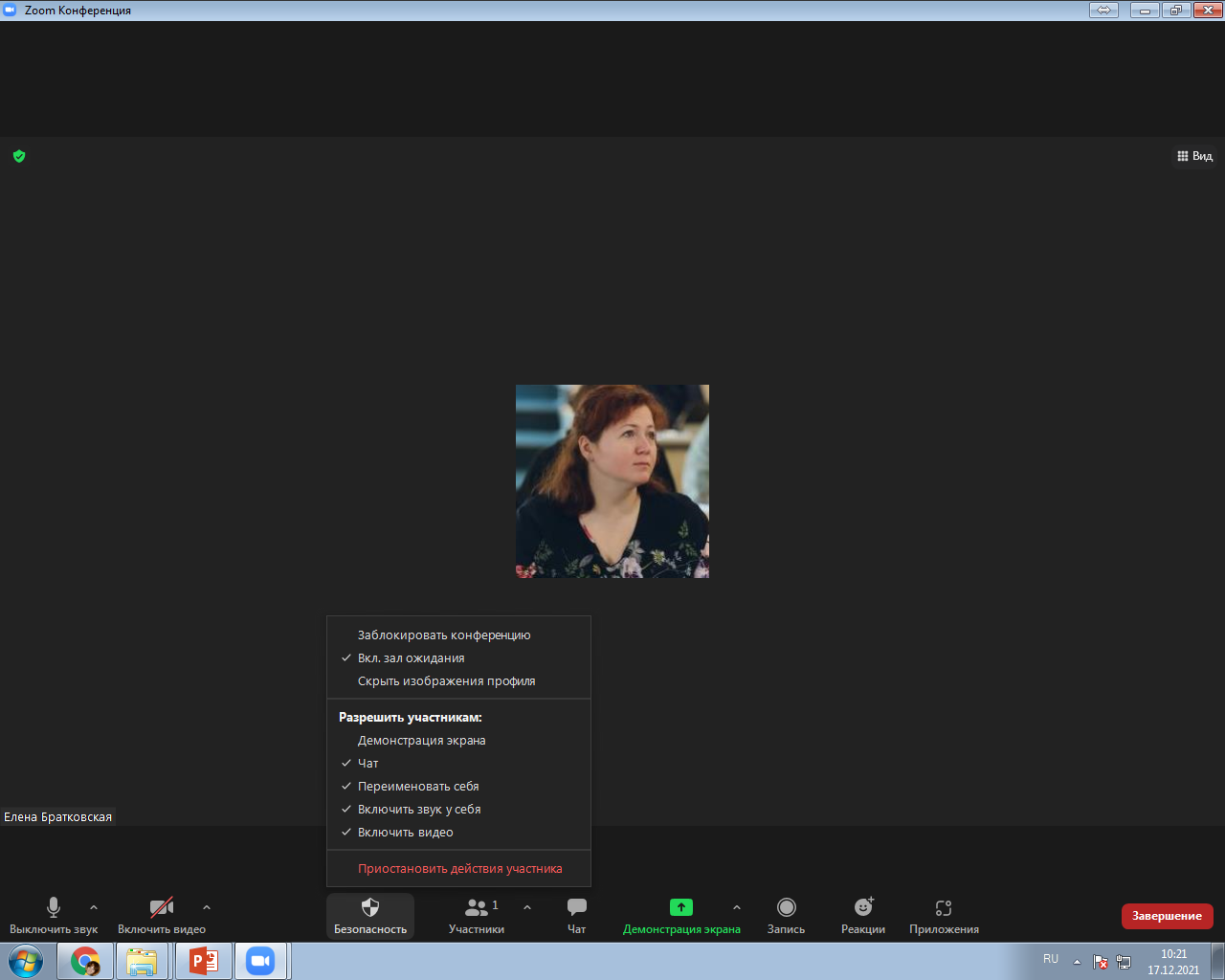 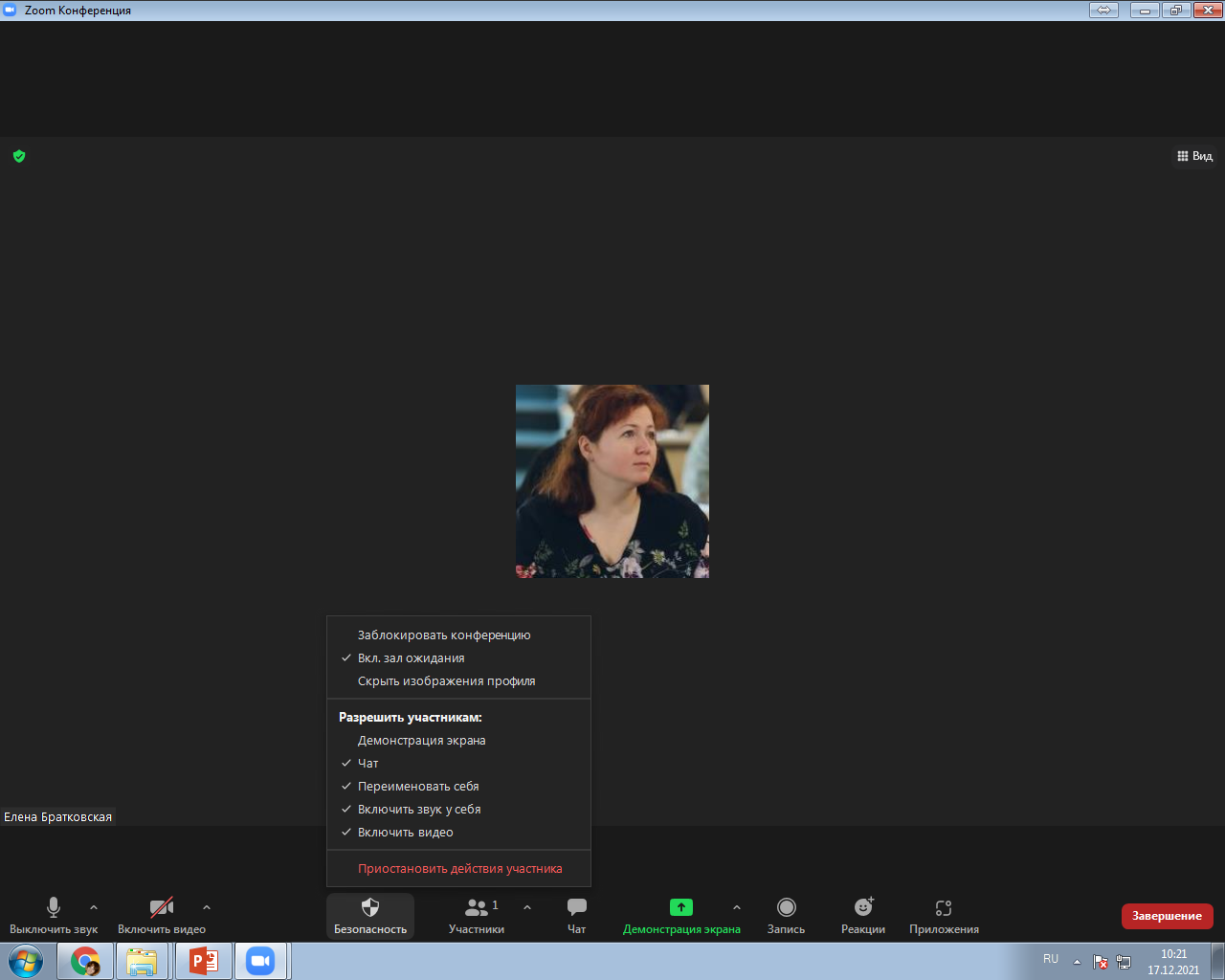 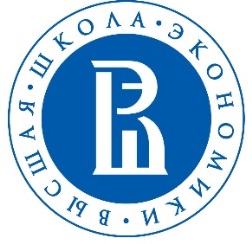 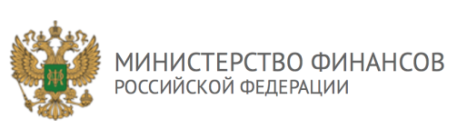 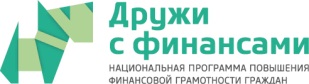 Подготовка защищенности доступа к самой конференции посторонних лиц (пароль) и возможности отключать видео, звук, управление экраном и комментарии слушателей в чате.
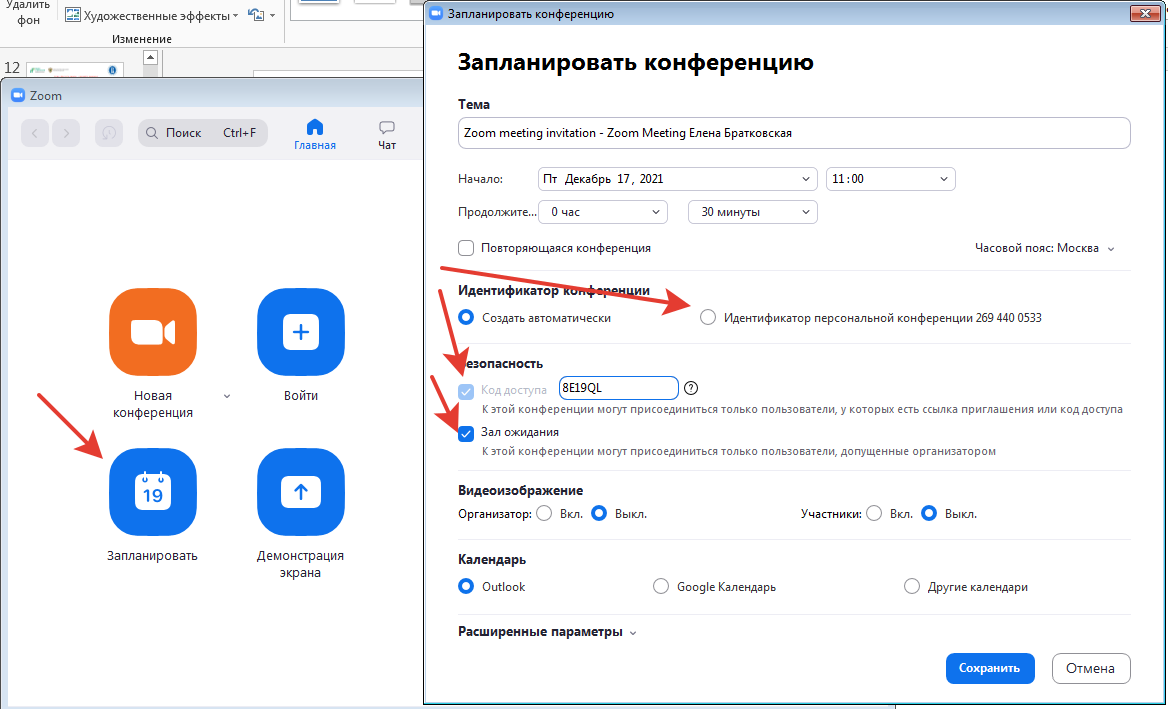 Приложение 2Сравнение платформ для организации онлайн-занятий
Письмо Министерства просвещения РФ от 16 ноября 2020 г. № ГД-2072/03 “О направлении рекомендаций”
.
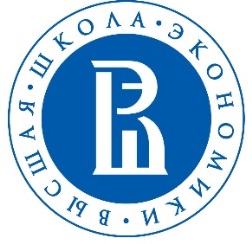 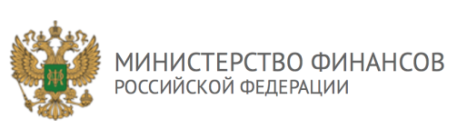 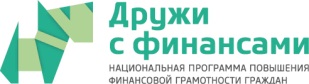 Zoom и чем он полезен
.
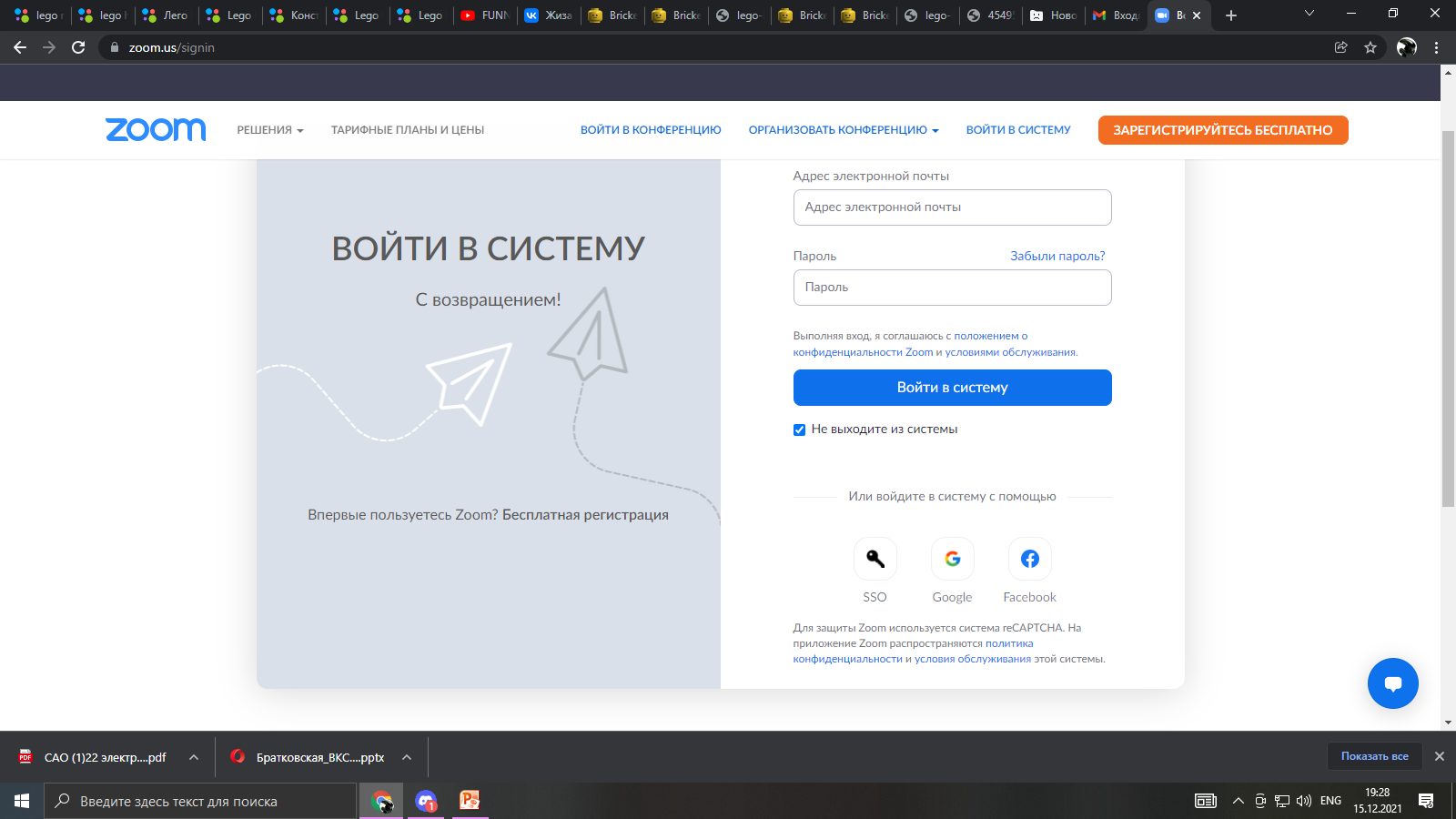 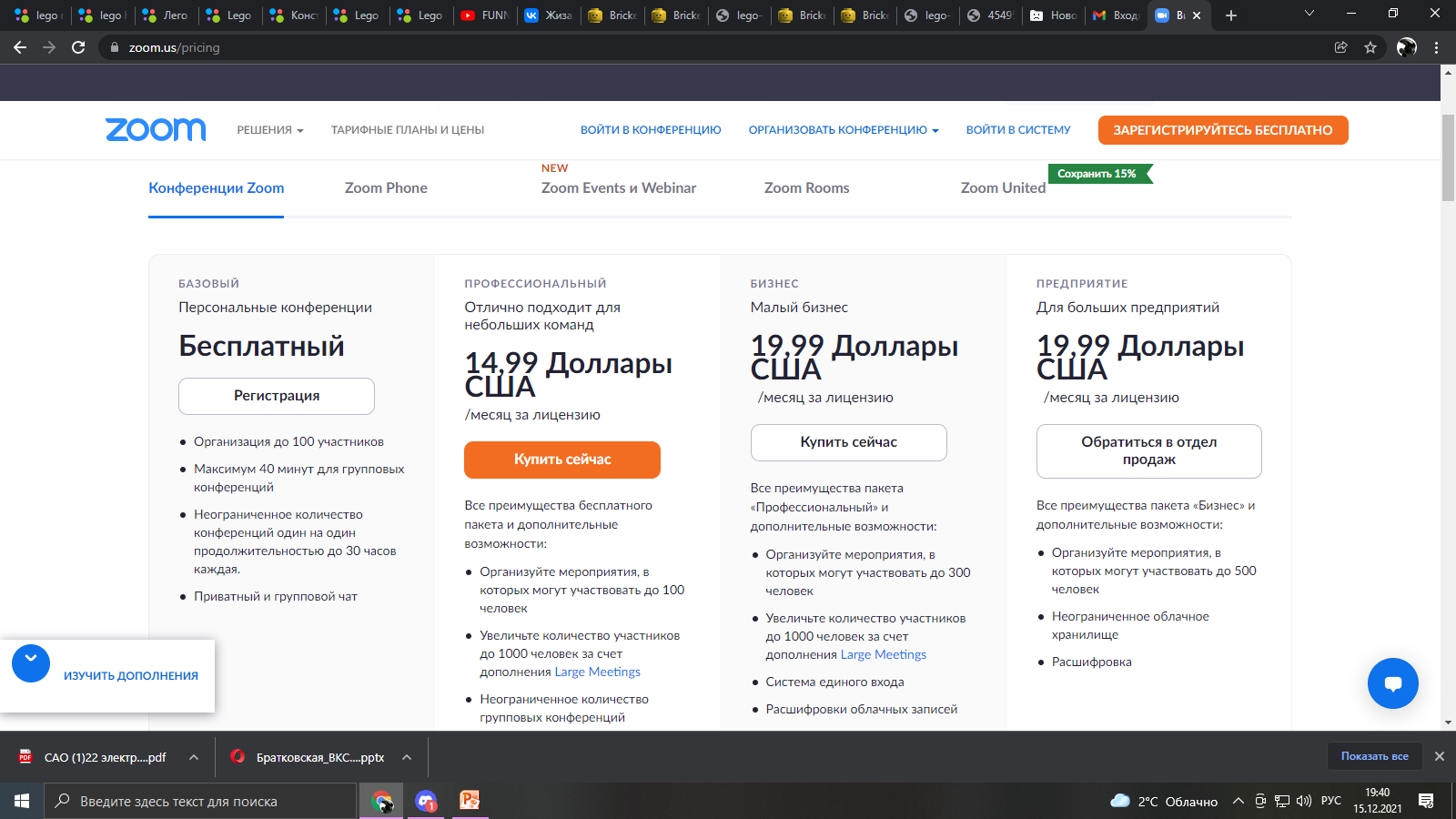 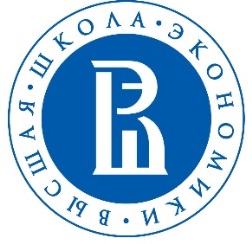 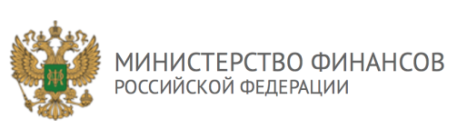 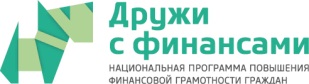 Zoom и чем он полезен
оперативное использование
возможность доступа с любого устройства 
-возможность демонстрации материалов : документов, видео, аудио
Возможность демонстрации процесса работы пошагово
Возможность записи как занятия для дальнейшего просмотра, так и занятия с участниками
Возможность личных и общих сообщений
Возможность передачи файлов в чат
.
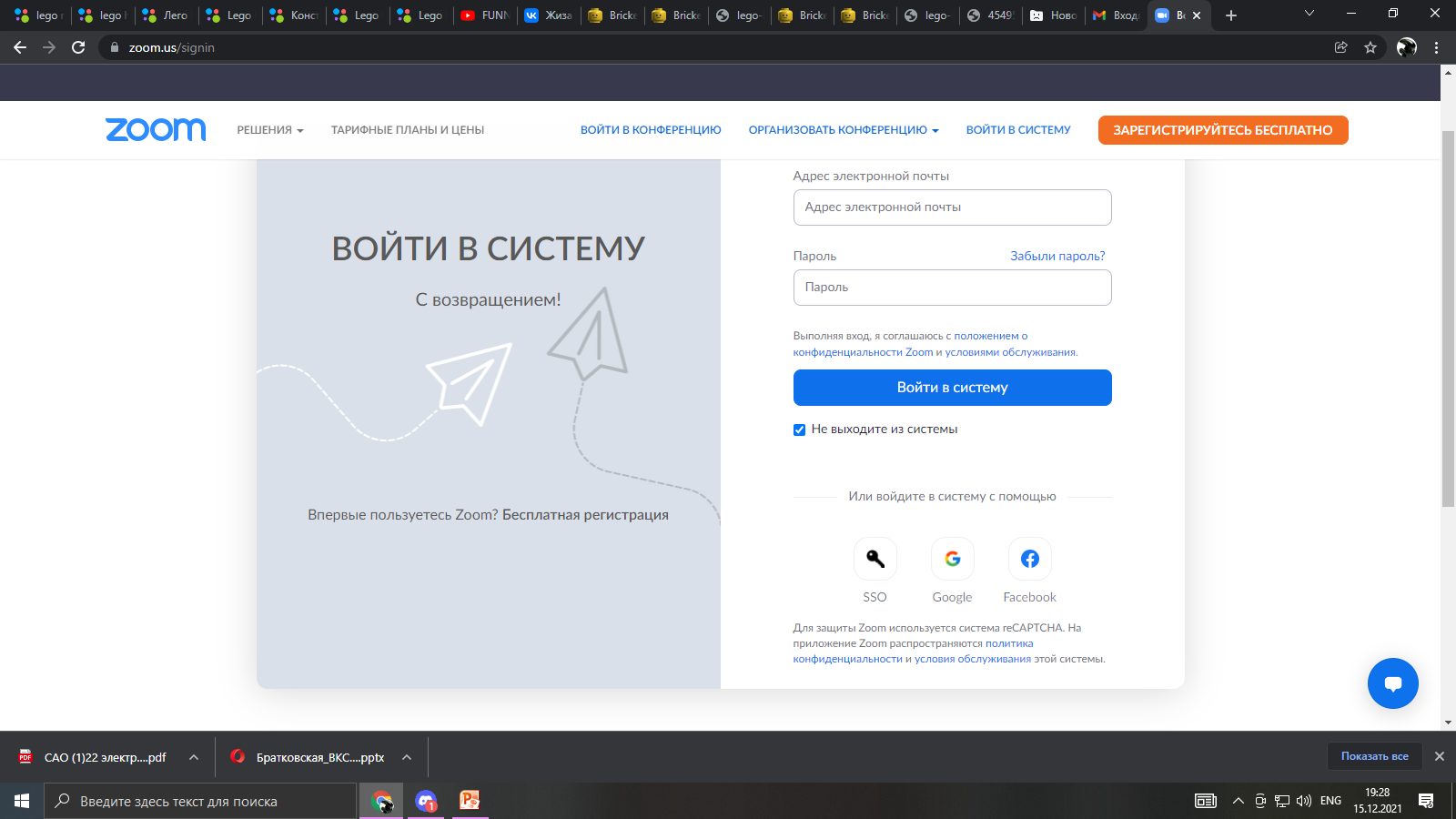 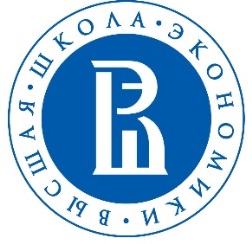 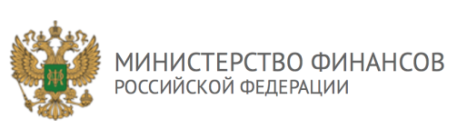 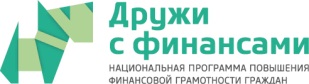 Запись лекции
Вам необходимо выложить материал, в ходе которого учащиеся должны ответить на вопросы
Записываете лекцию с демонстрацией необходимого материала и включаете вопросы на разных этапах занятия 
Учащиеся высылают Вам ответы в электронную почту или гугл-форму
.
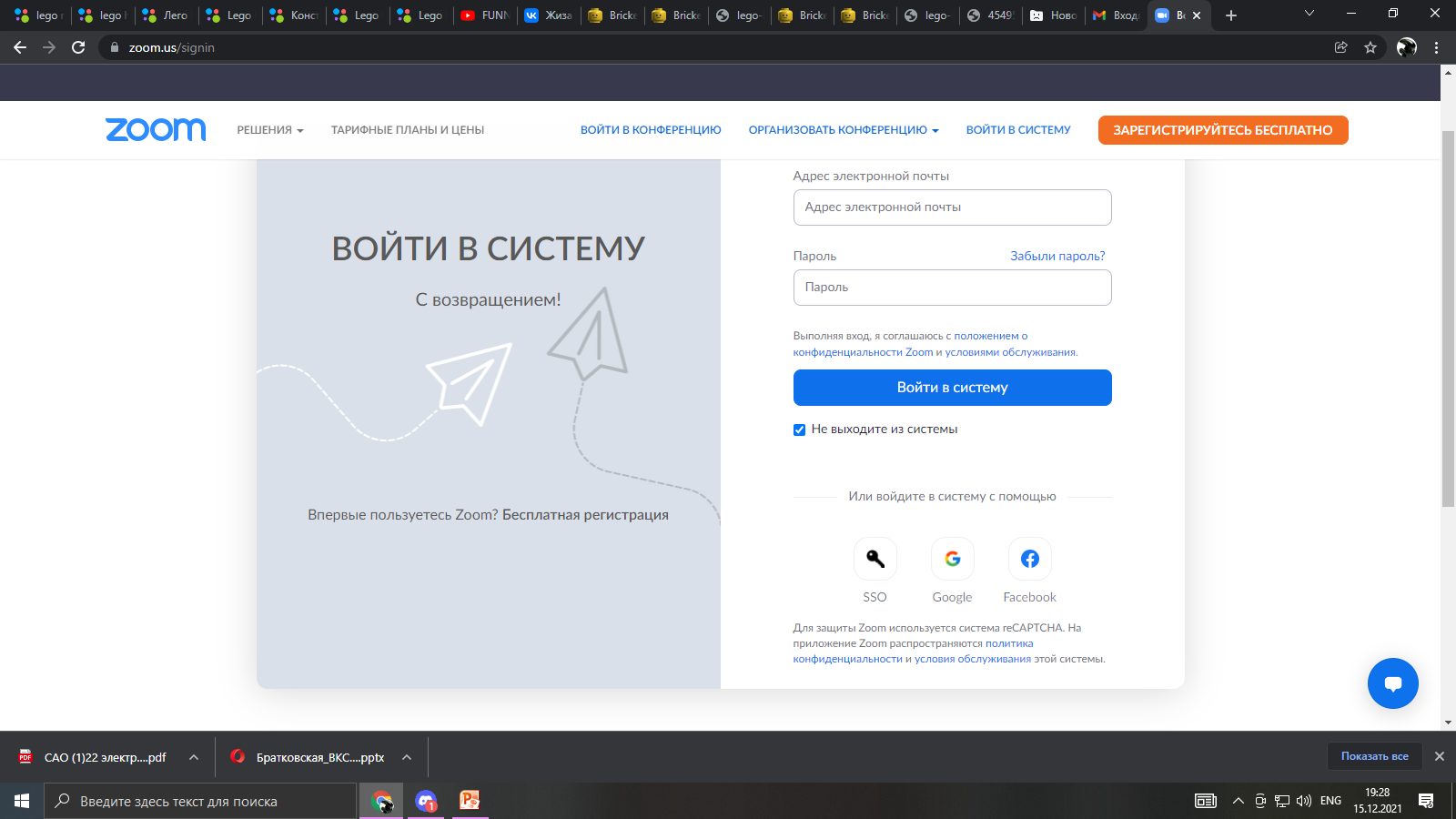 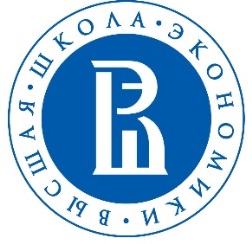 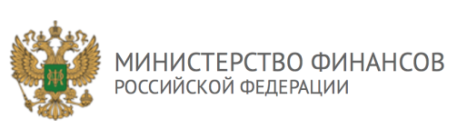 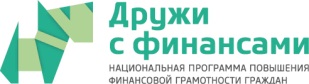 Экстренные встречи-консультации
.
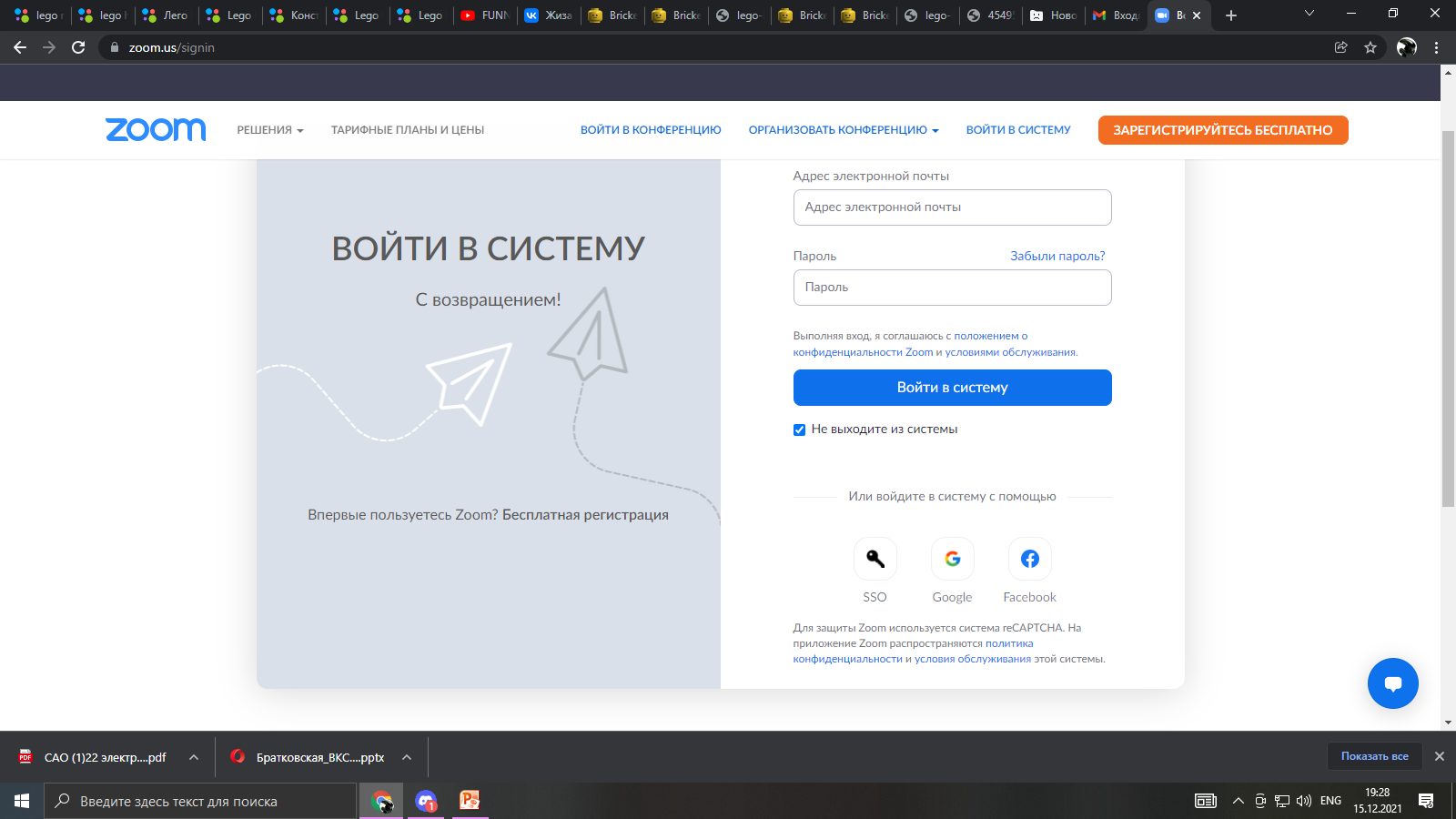 Подготовка к олимпиадам
Проектная работа
Вопросы ученика, на которые Вам необходимо ответить индивидуально
Групповая работа при подготовке к чемпионату или иному соревнованию.
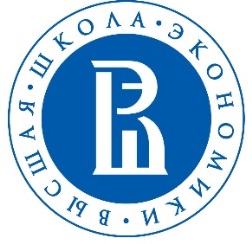 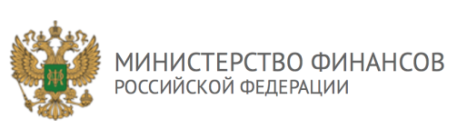 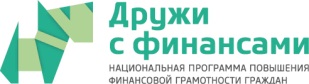 Тарифные планы
.
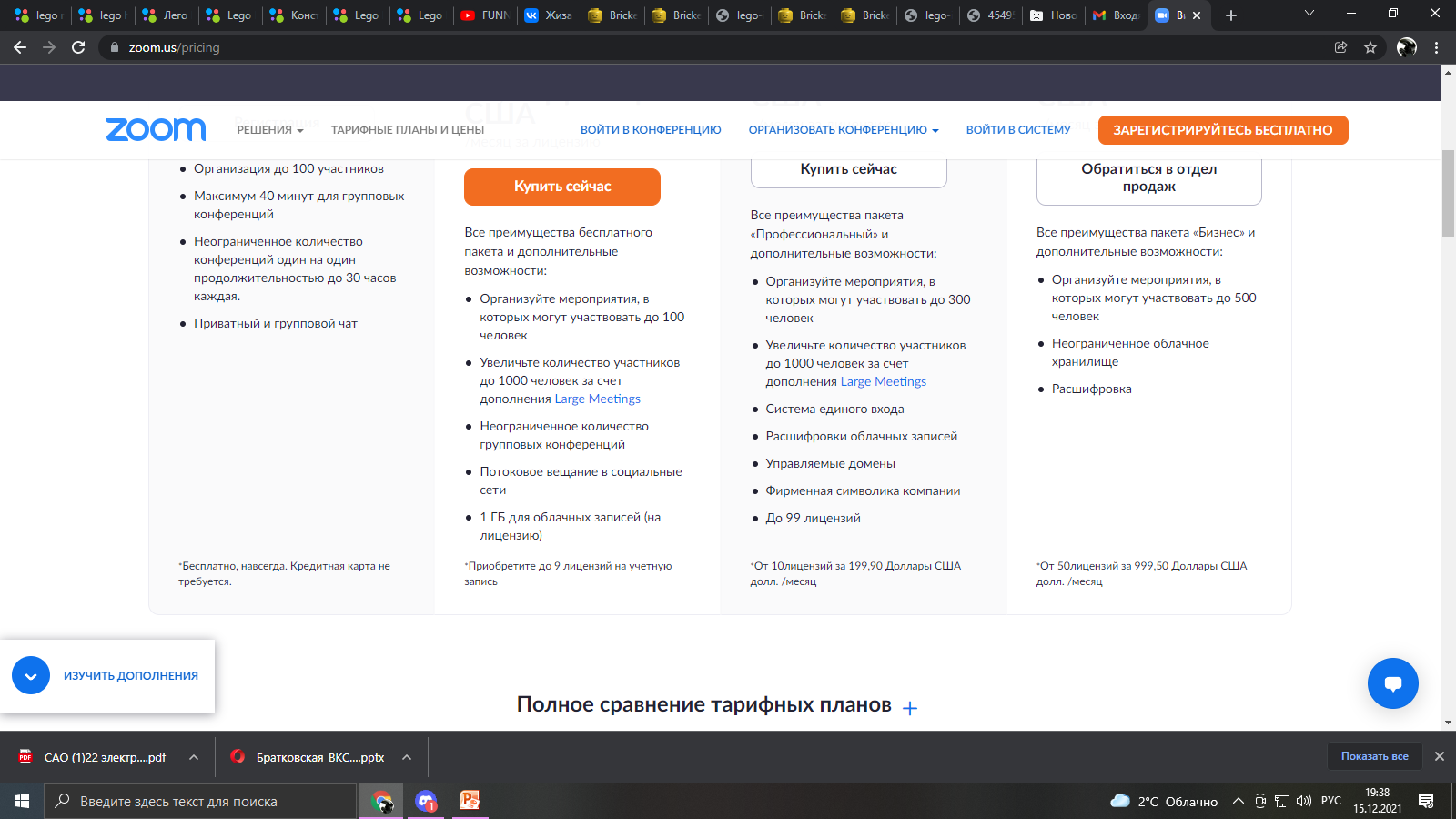 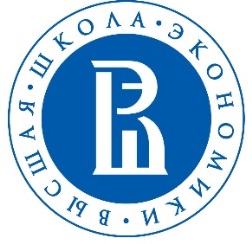 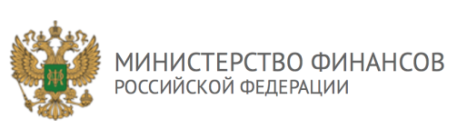 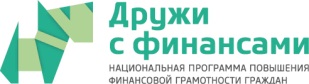 Проведение онлайн соревнований и конференций, при работе жюри, 
работе с командами
Использование сессионных залов
Возможность назначение участников в зал и регулирование количества залов
Возможность организатору перемещаться и наблюдать за работой в группах
Возможность одновременно завершать работу в залах
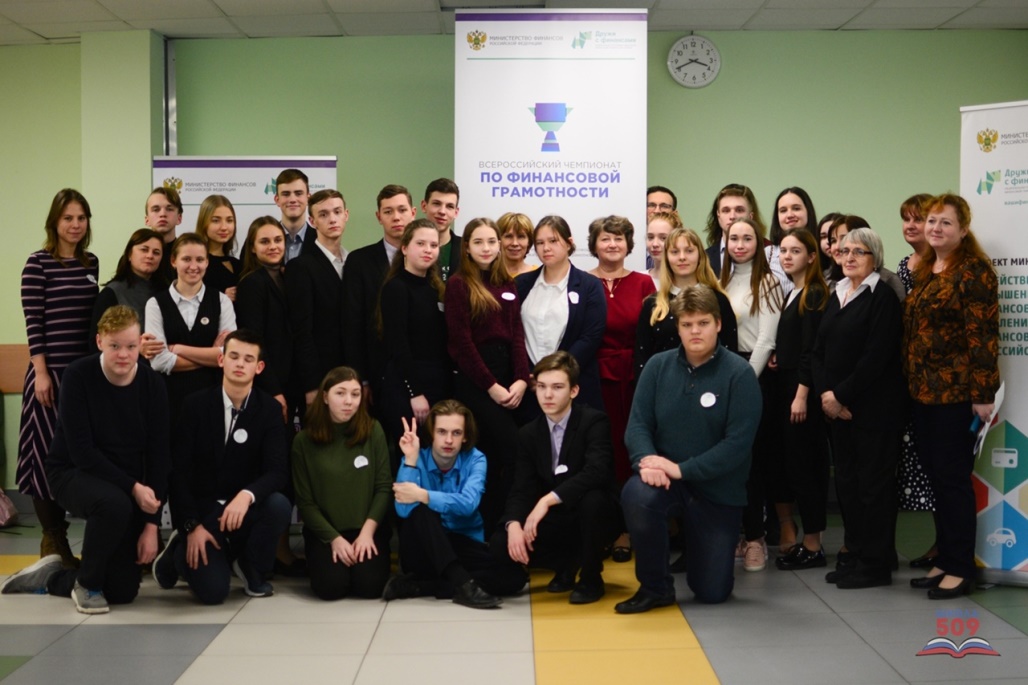 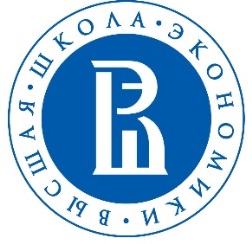 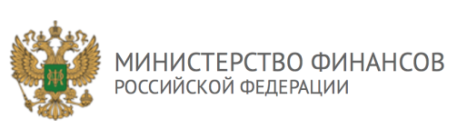 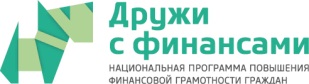 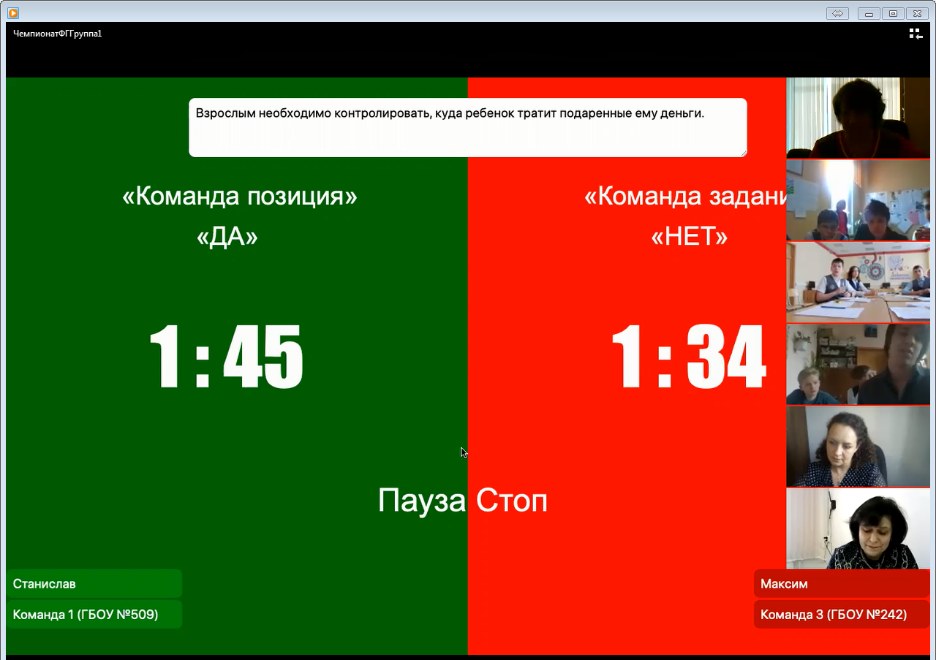 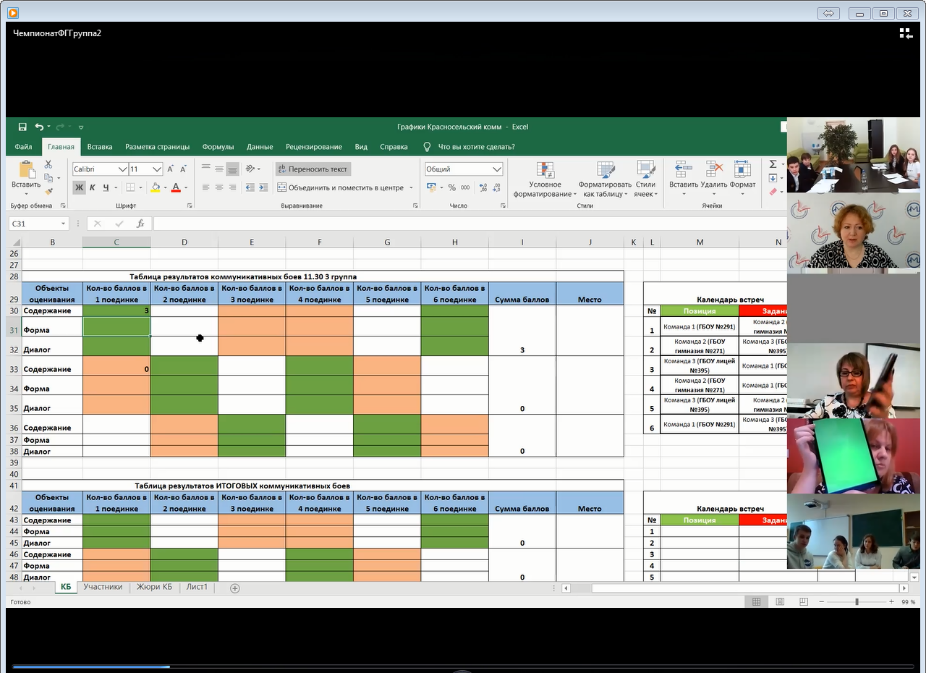 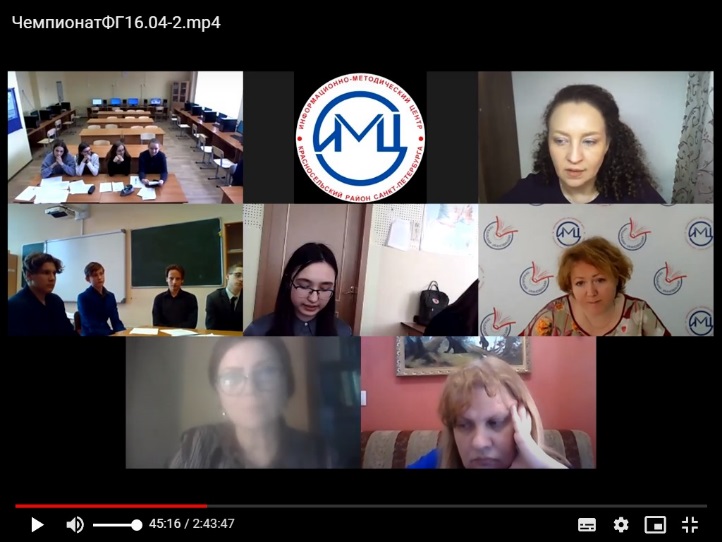 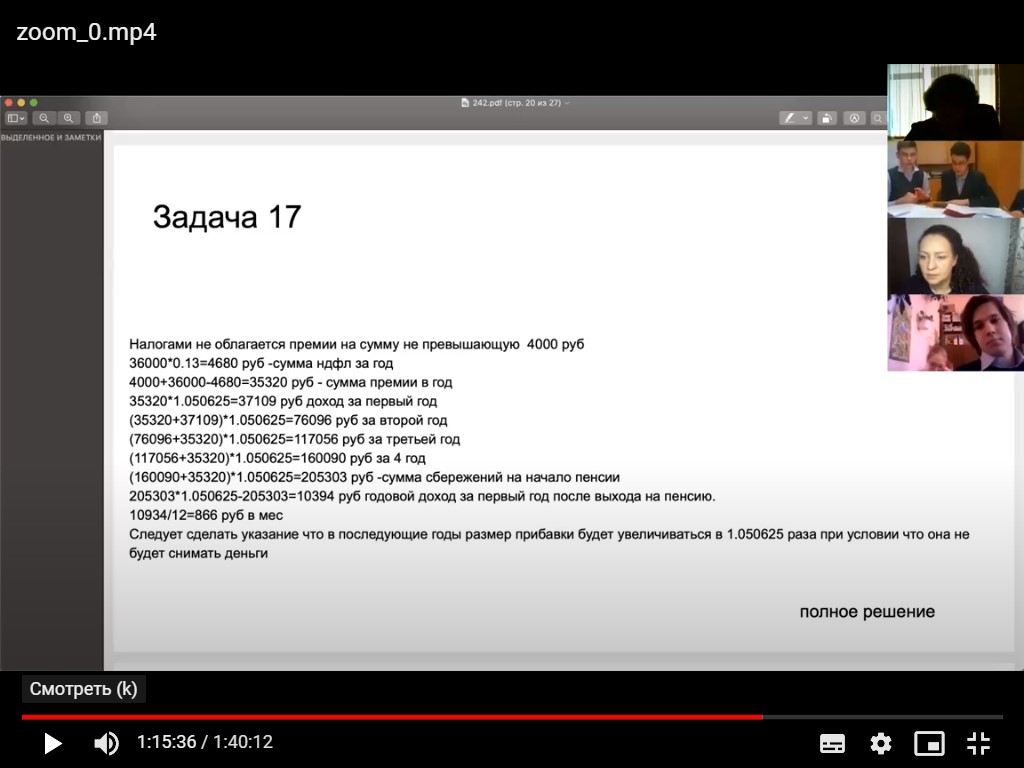 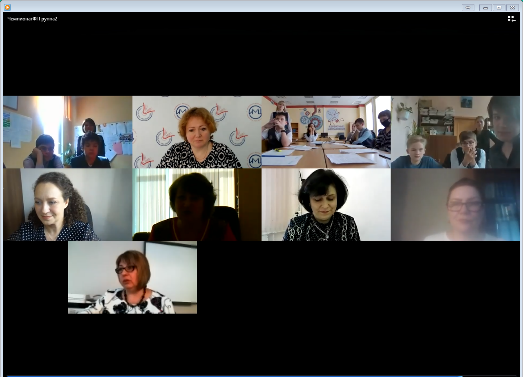 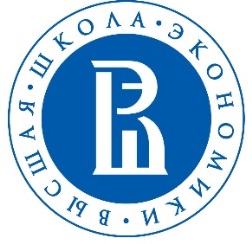 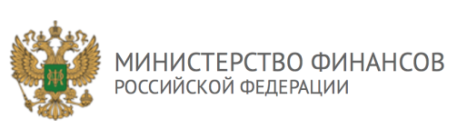 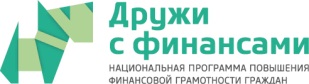 СПАСИБО 
за внимание